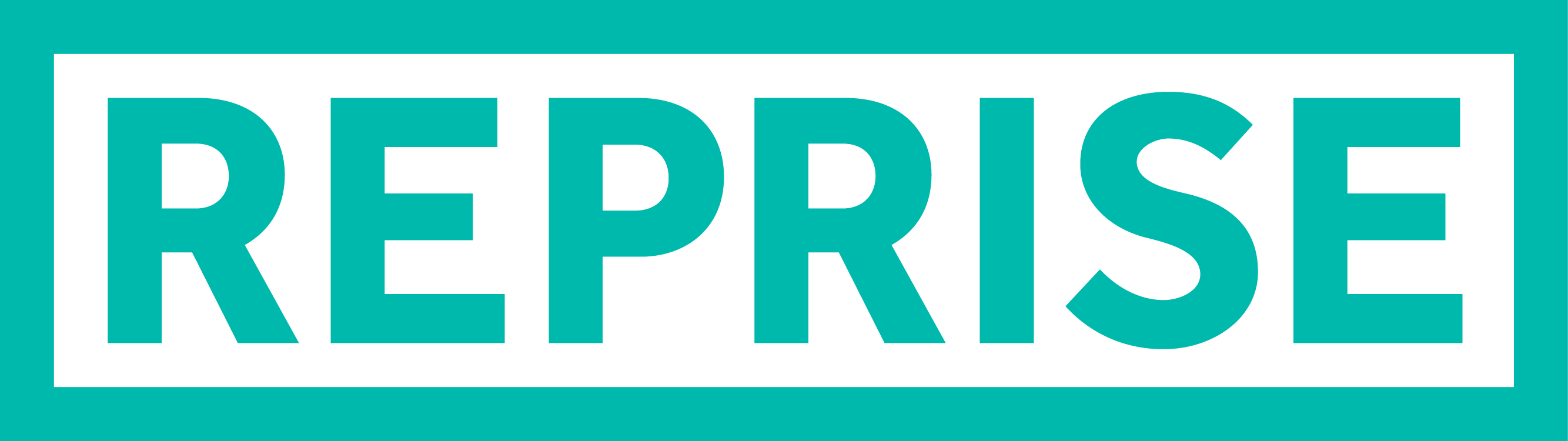 GOOGLE Marketing Platform
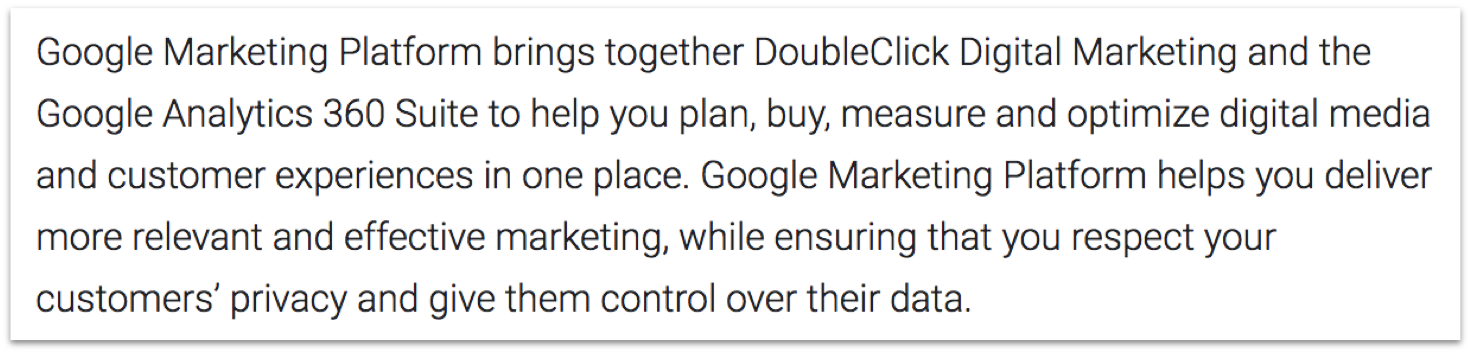 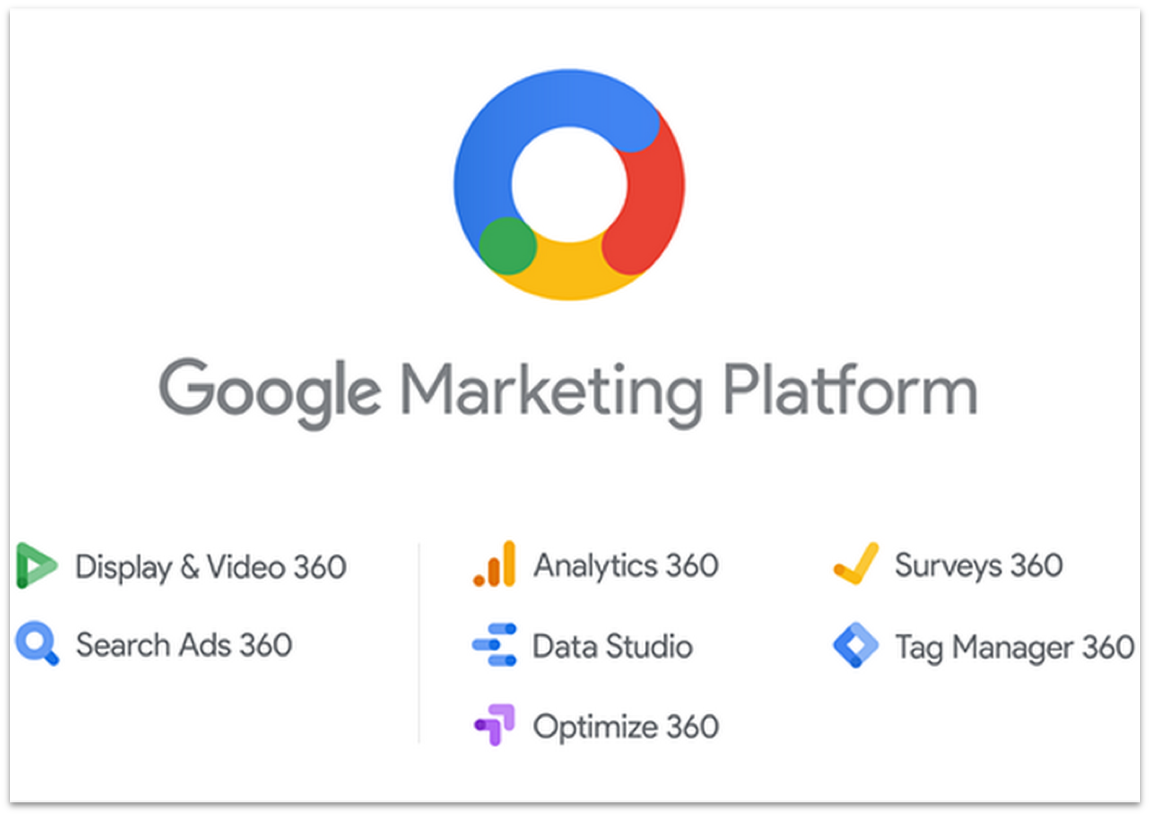 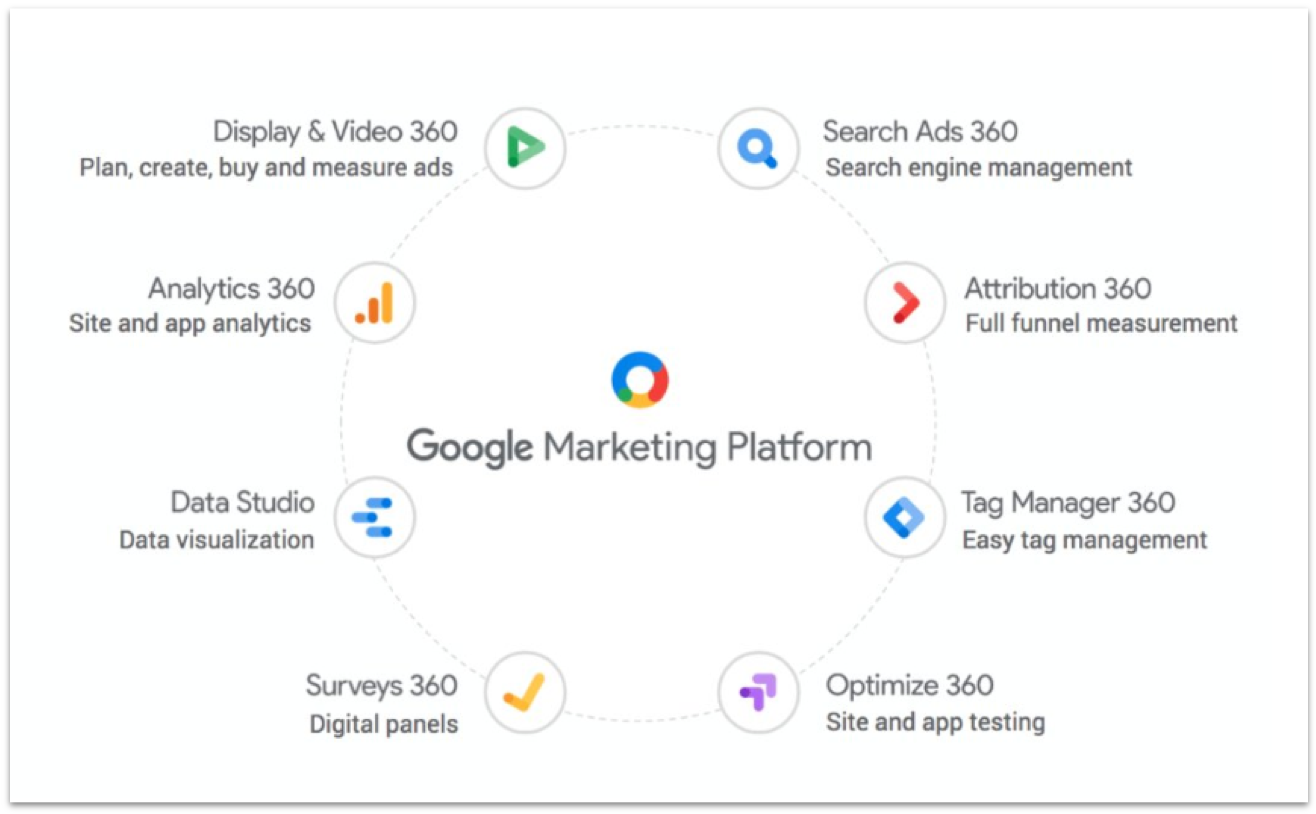 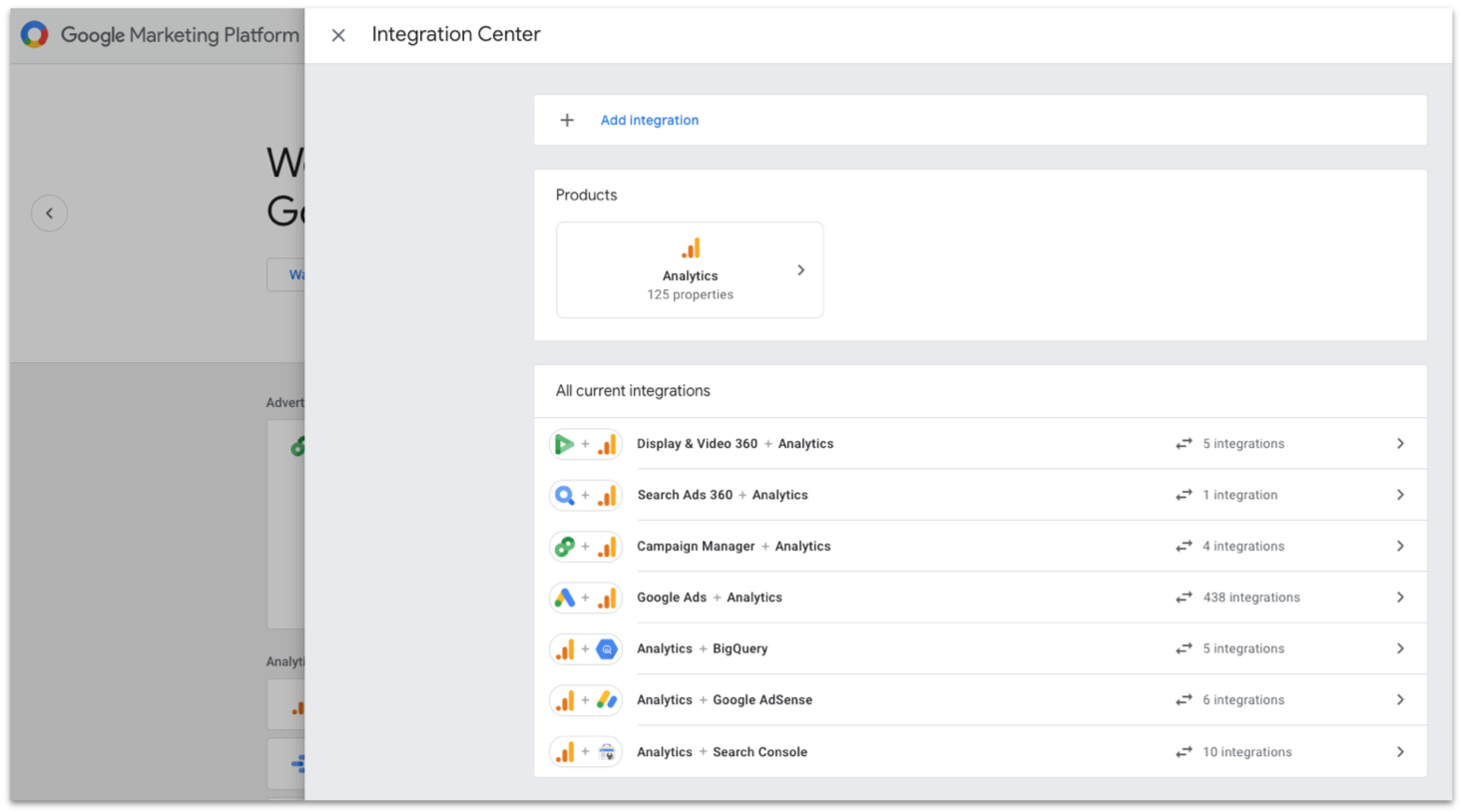 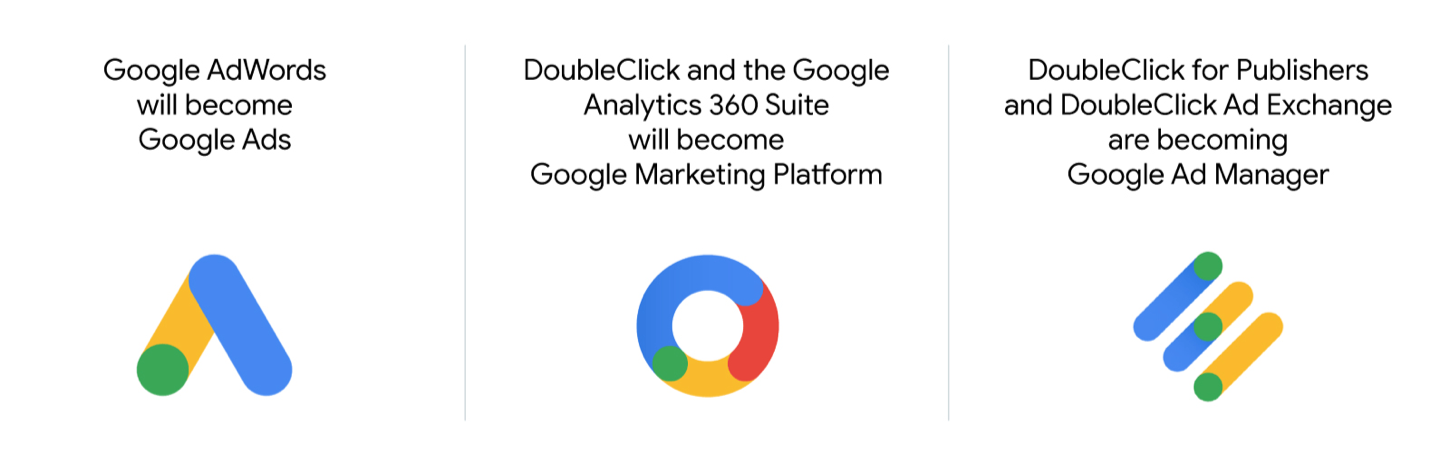 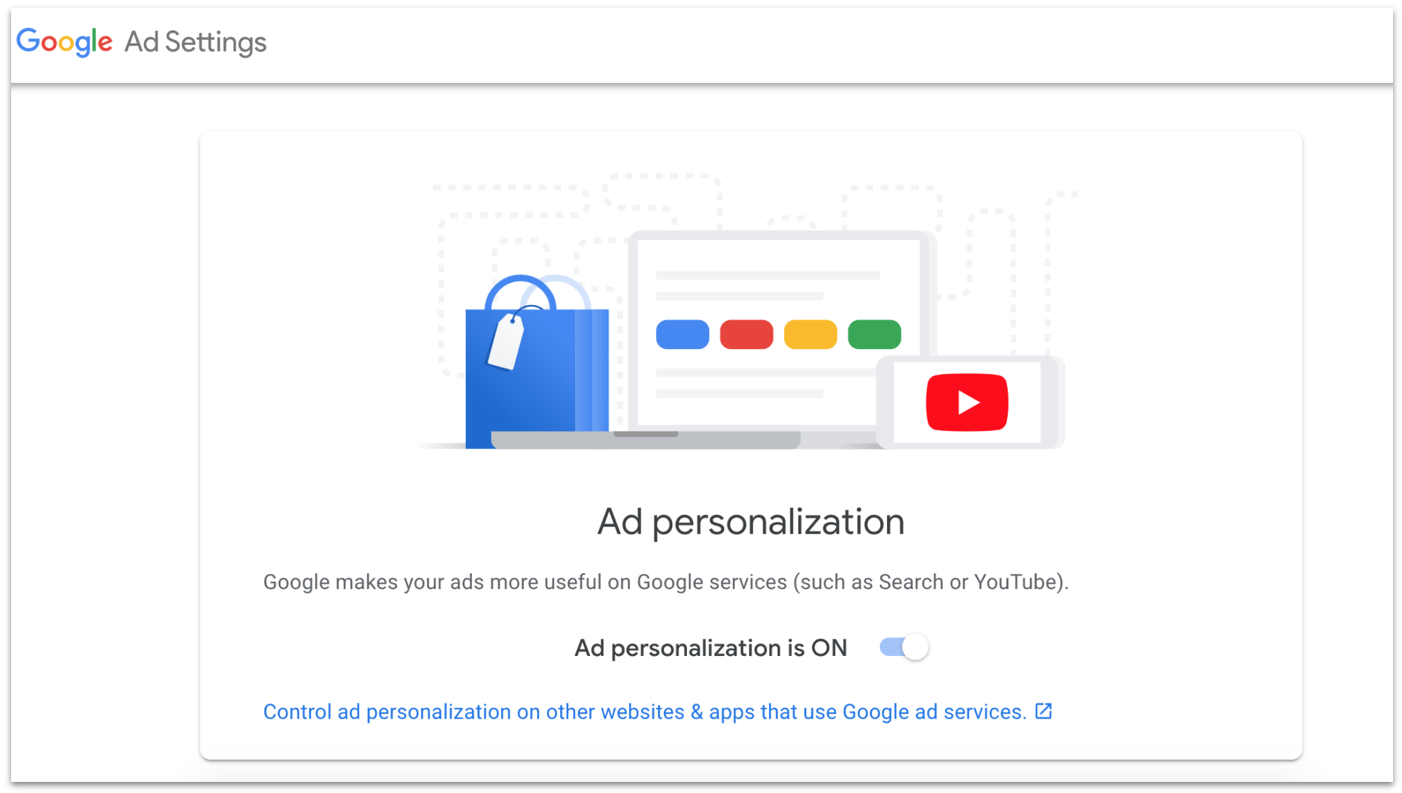 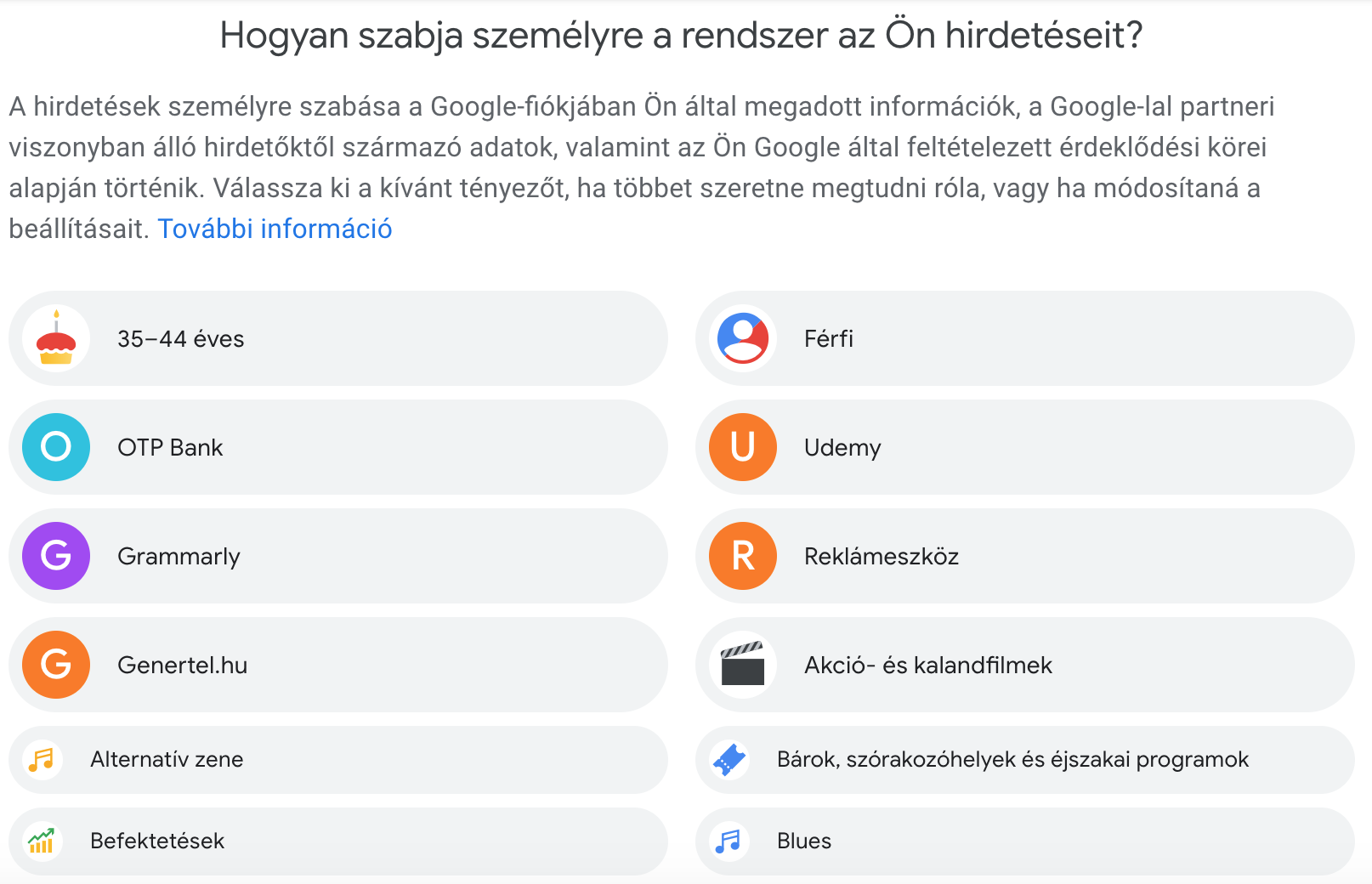 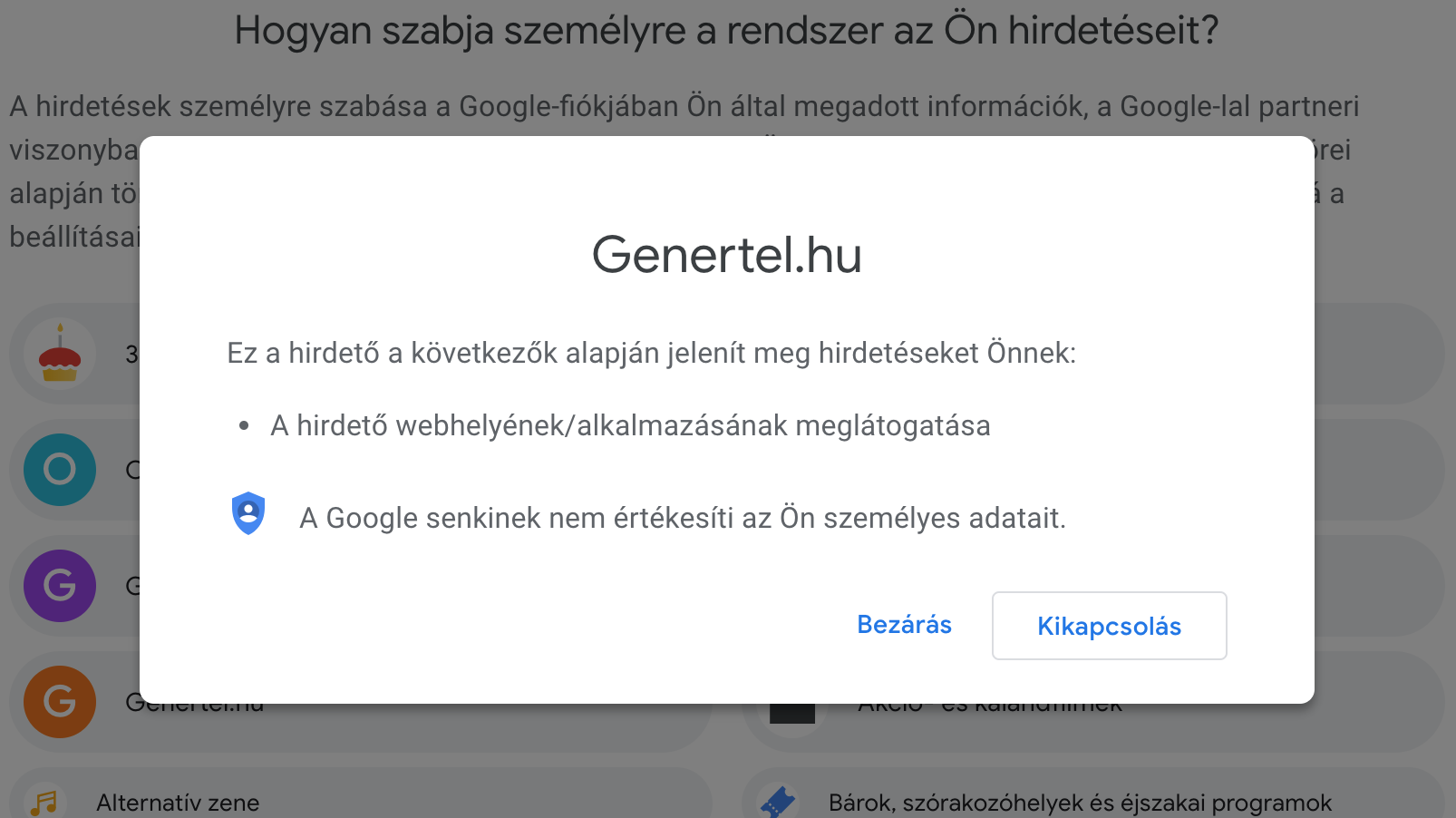 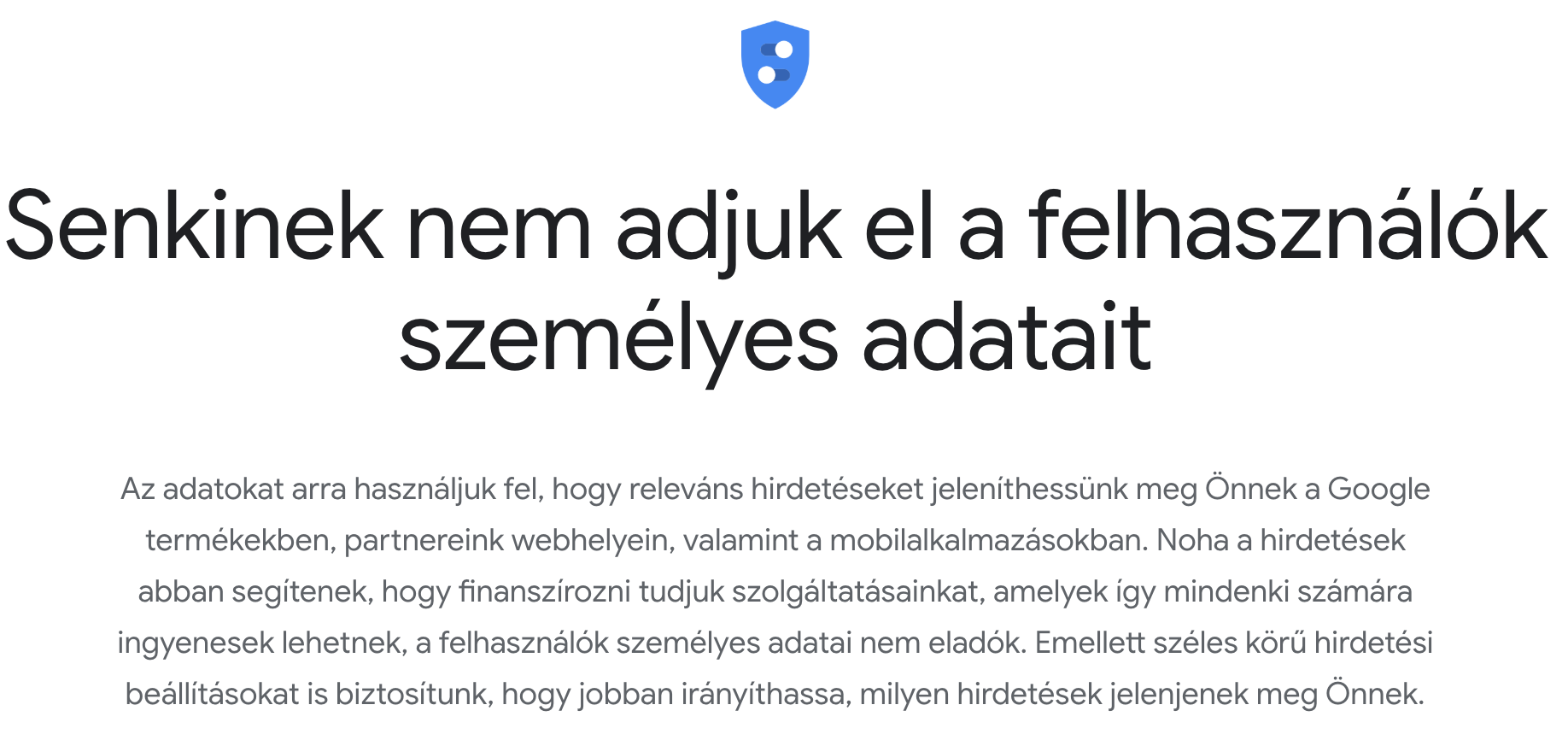 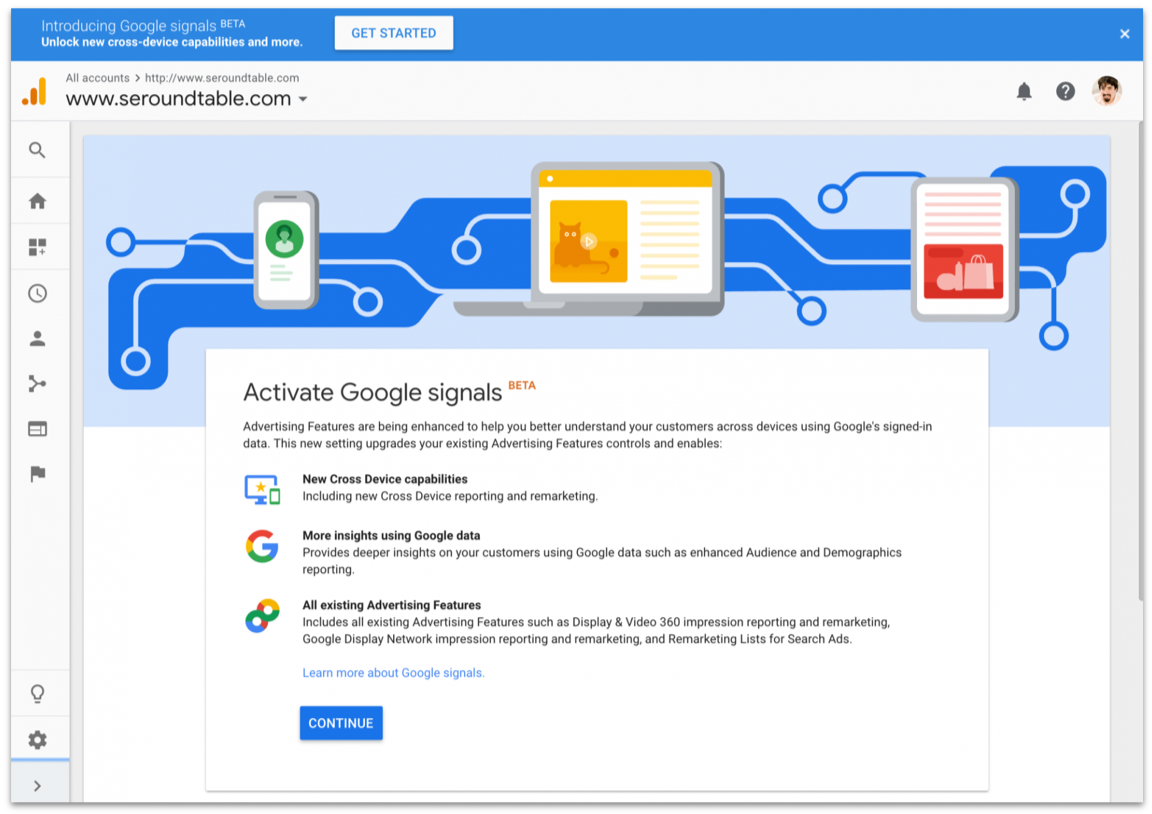 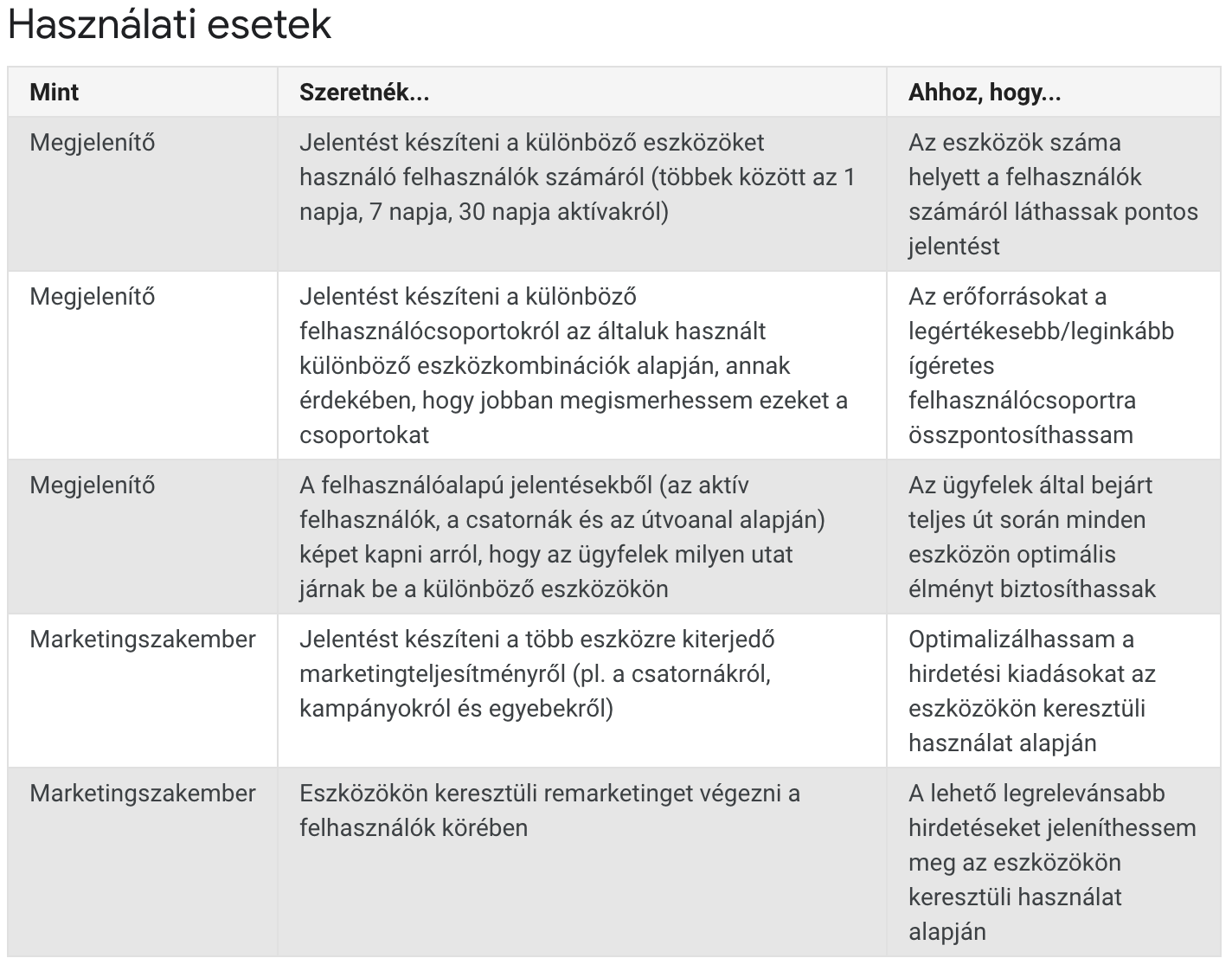 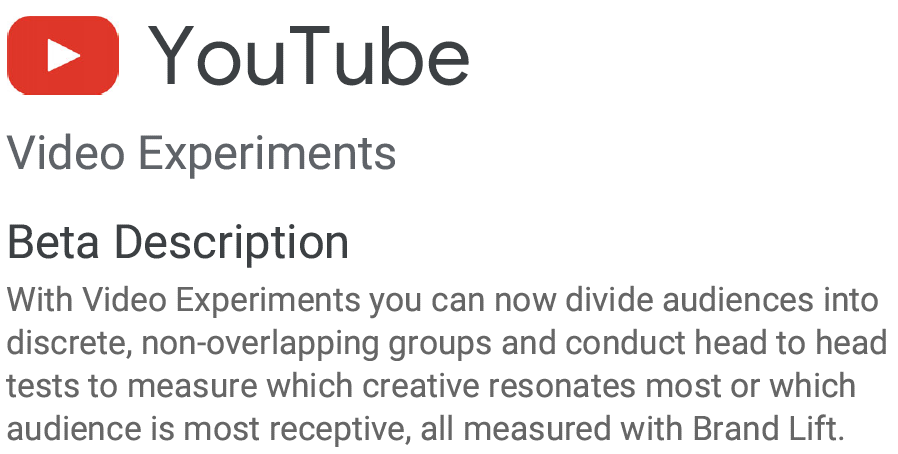 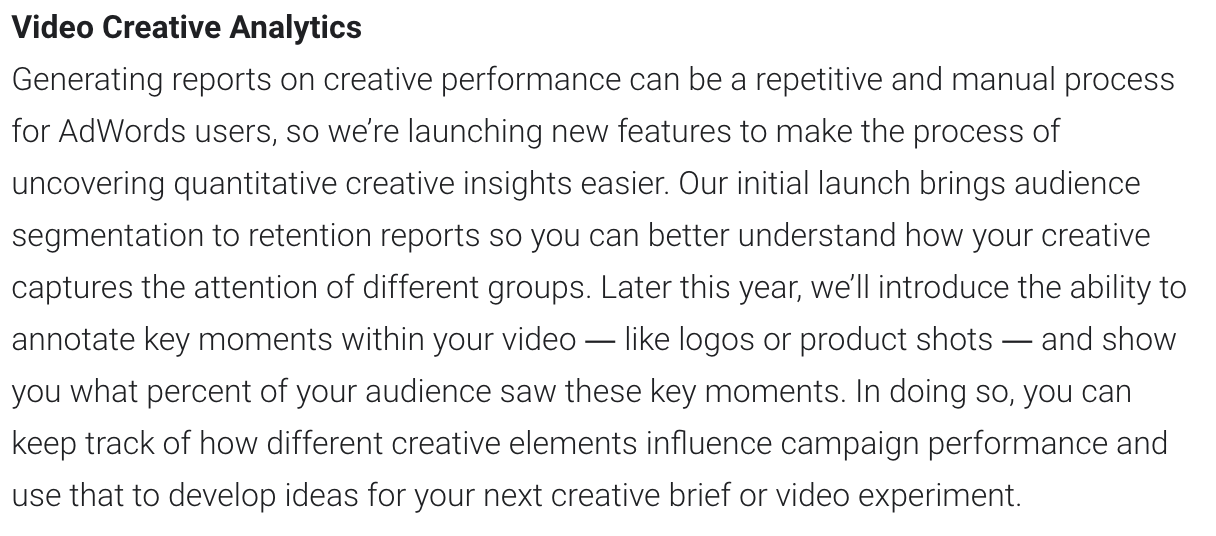 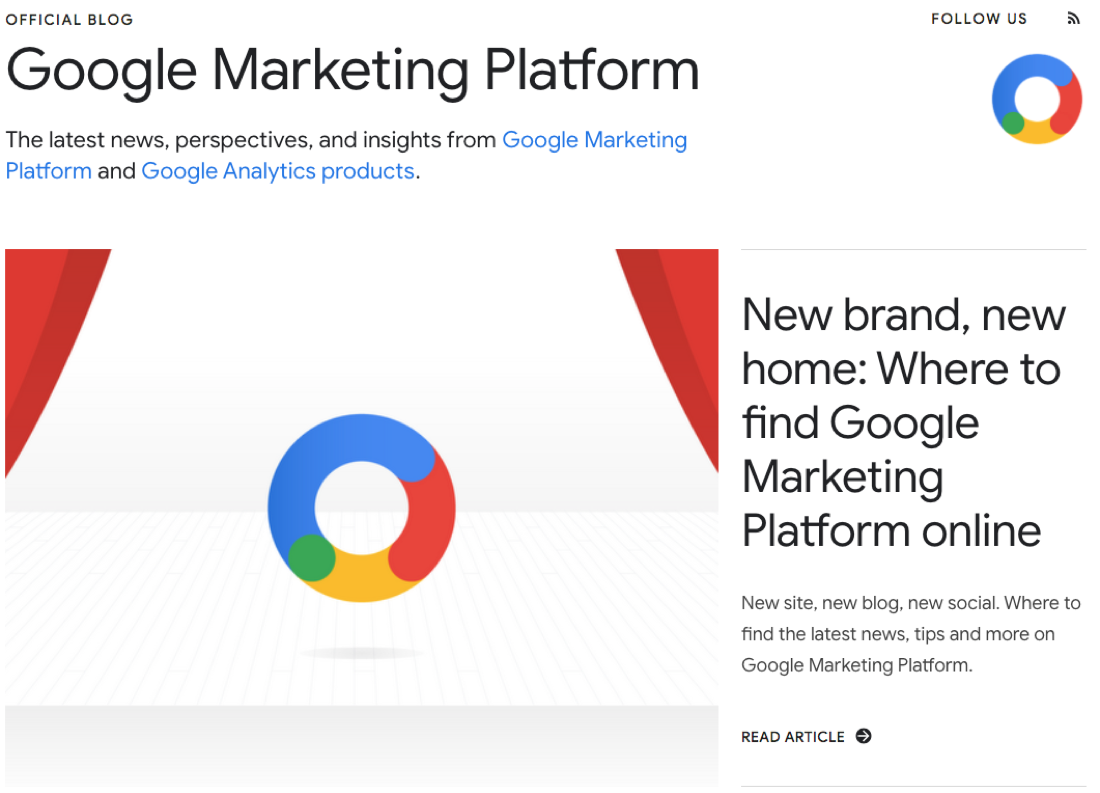 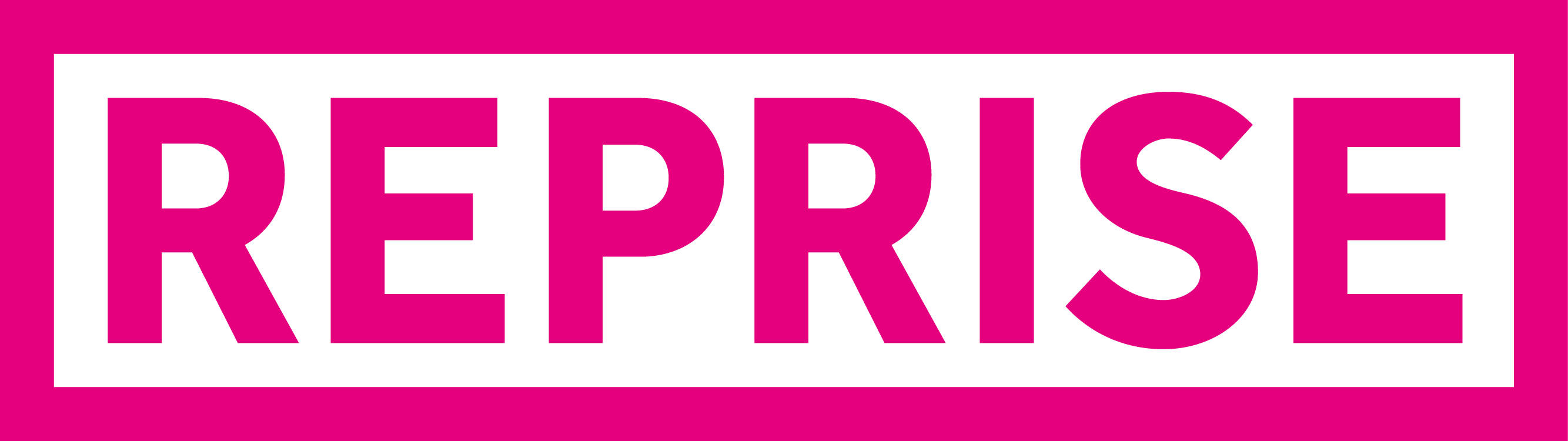 Köszönöm